Report delComitato di Coordinamento 3 MissioneSessione Chiusa
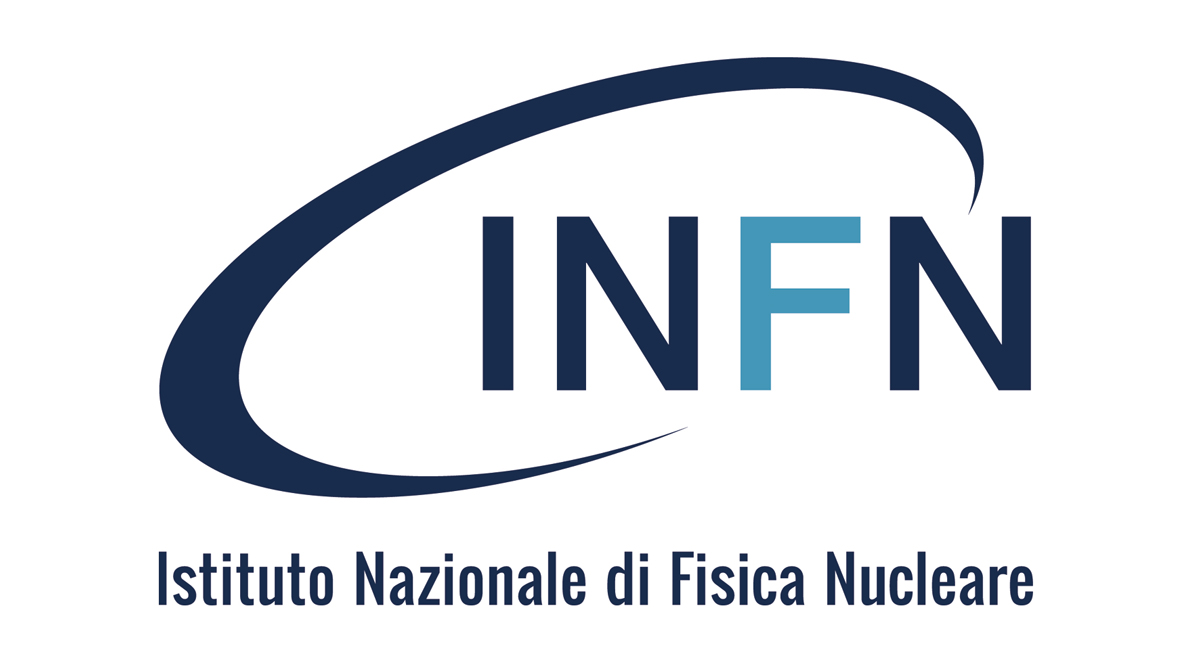 P. Paolucci, V. Fanti, S. Marcellini,  F. Masciulli,   
M. Pallavicini e F. Scianitti
Argomenti di oggi
Pierluigi Paolucci a nome della CC3M
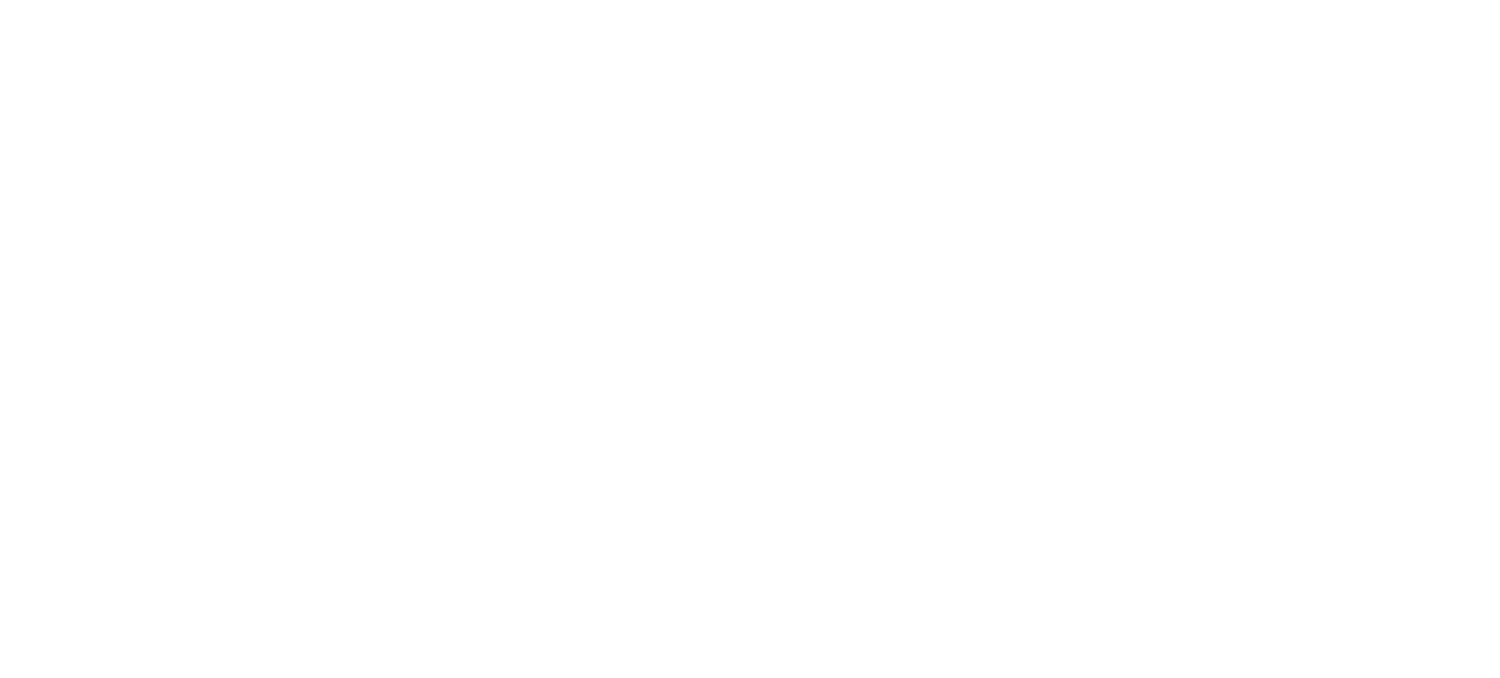 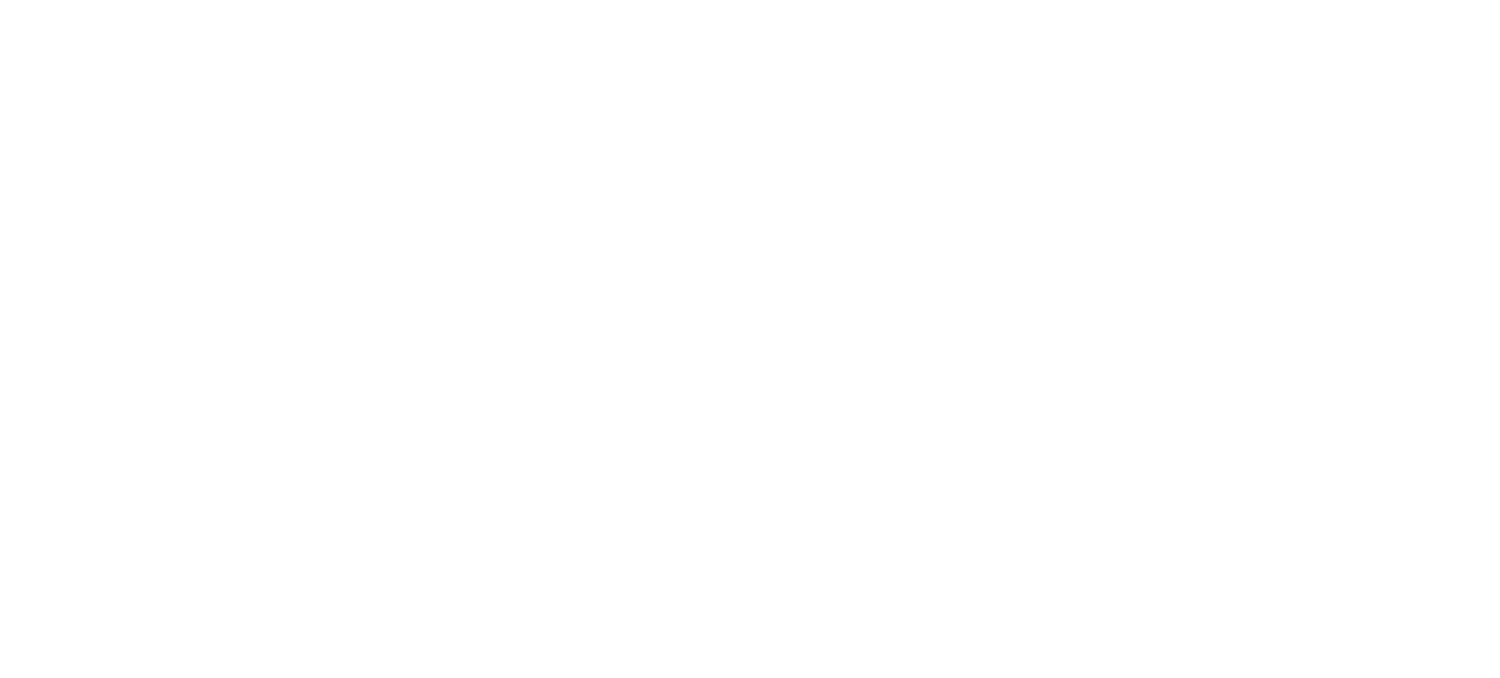 2
Ufficio Comunicazione della Presidenza
La Giunta e l’Ufficio Comunicazione della Presidenza;
Elaborano e propongono le strategie e i linguaggi di comunicazione dell’Ente che sono il riferimento per i progetti CC3M.
Si occupano di formare il personale INFN in questo campo.
Organizzano e gestiscono i comunicati stampa, le news e i post sui social, relativi alle attività CC3M.
Francesca Scianitti è uno dei 6 membri del Comitato
Antonella Varaschin e Cecilia Collà Ruvolo sono invitati ex-officio a tutte le riunioni CC3M.
Pierluigi Paolucci a nome della CC3M
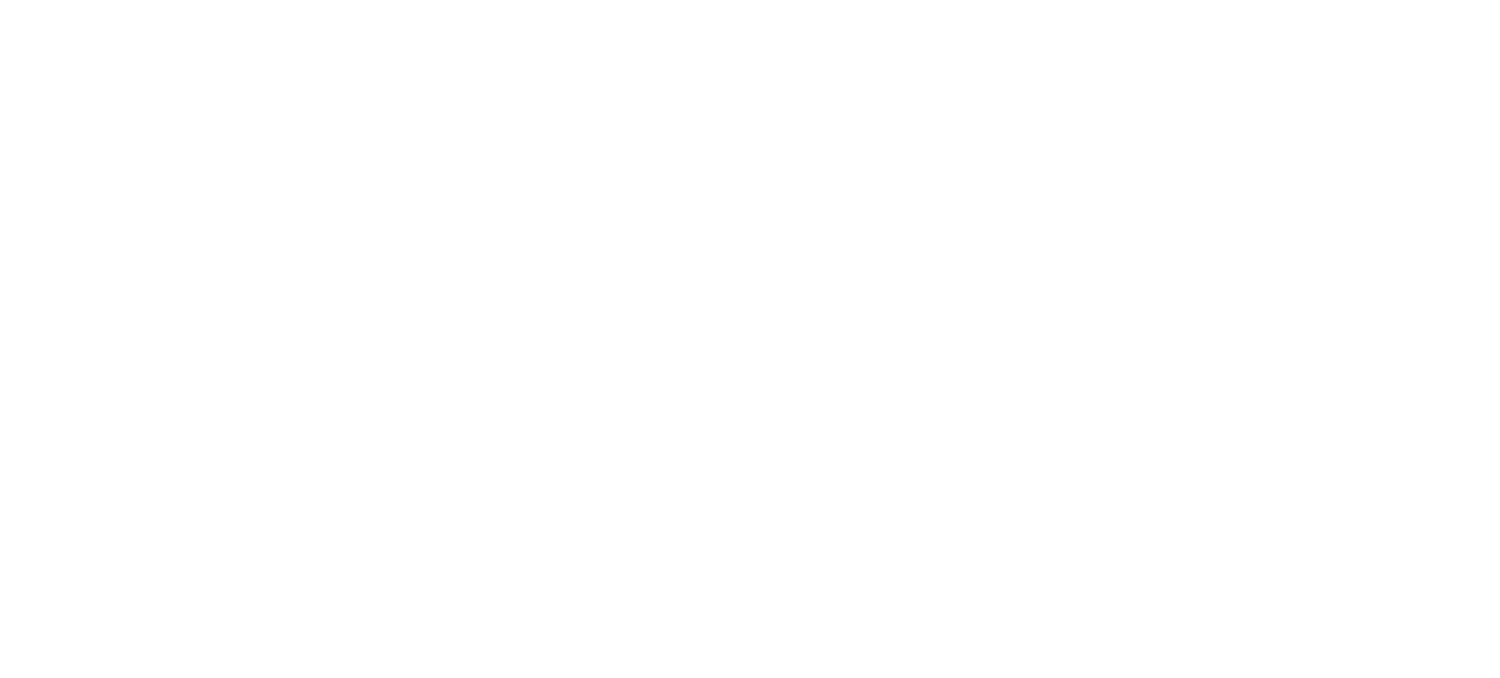 3
Ruolo del Comitato CC3M
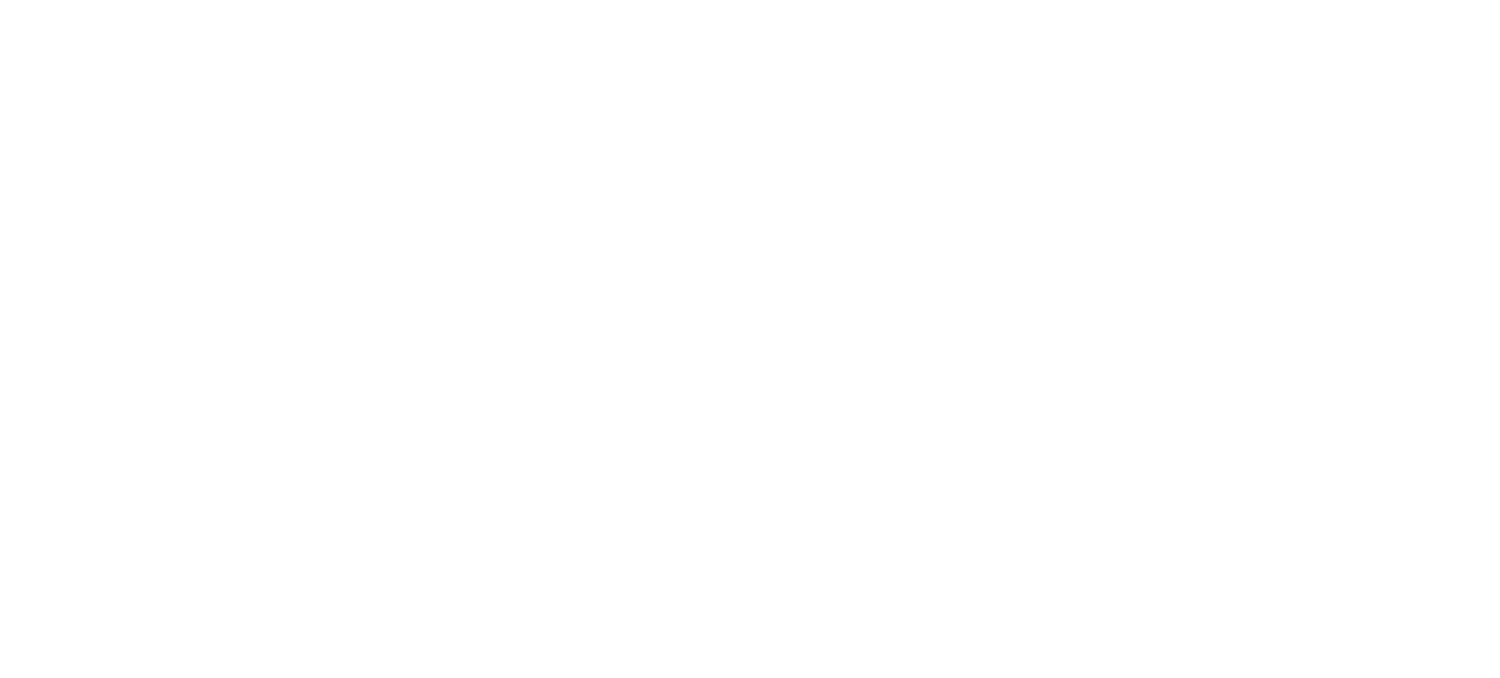 Pierluigi Paolucci a nome della CC3M
4
Mandato della CC3M
Pierluigi Paolucci a nome della CC3M
| 5
Il comitato CC3M
Strutture INFN
Altre Comunità e gruppi
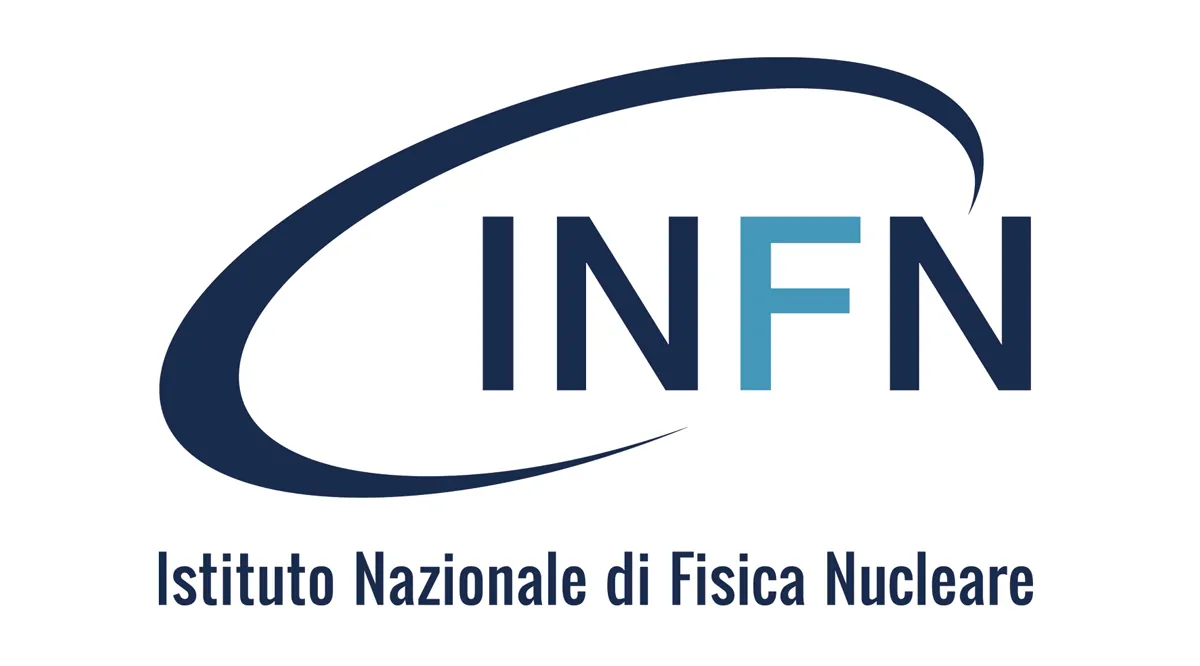 Pierluigi Paolucci a nome della CC3M
| 6
La composizione della CC3M; membri, referenti locali, responsabili nazionali e referee.
Pierluigi Paolucci a nome della CC3M
| 7
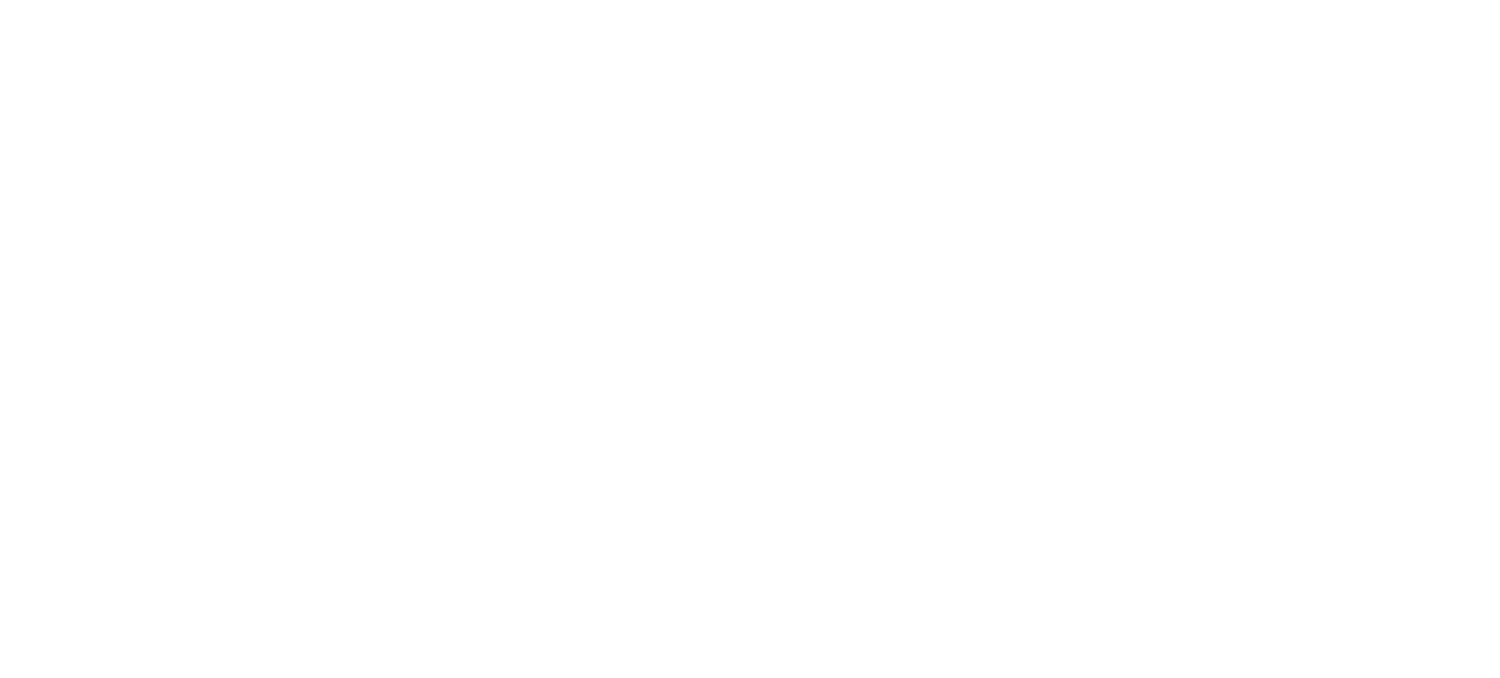 Composizione della CC3M – (7 nuovi referenti)
Linee guida interne alla CC3M
Pierluigi Paolucci a nome della CC3M
9
La nostra proposta per valorizzare il ruolo del Referente della CC3M
Pierluigi Paolucci a nome della CC3M
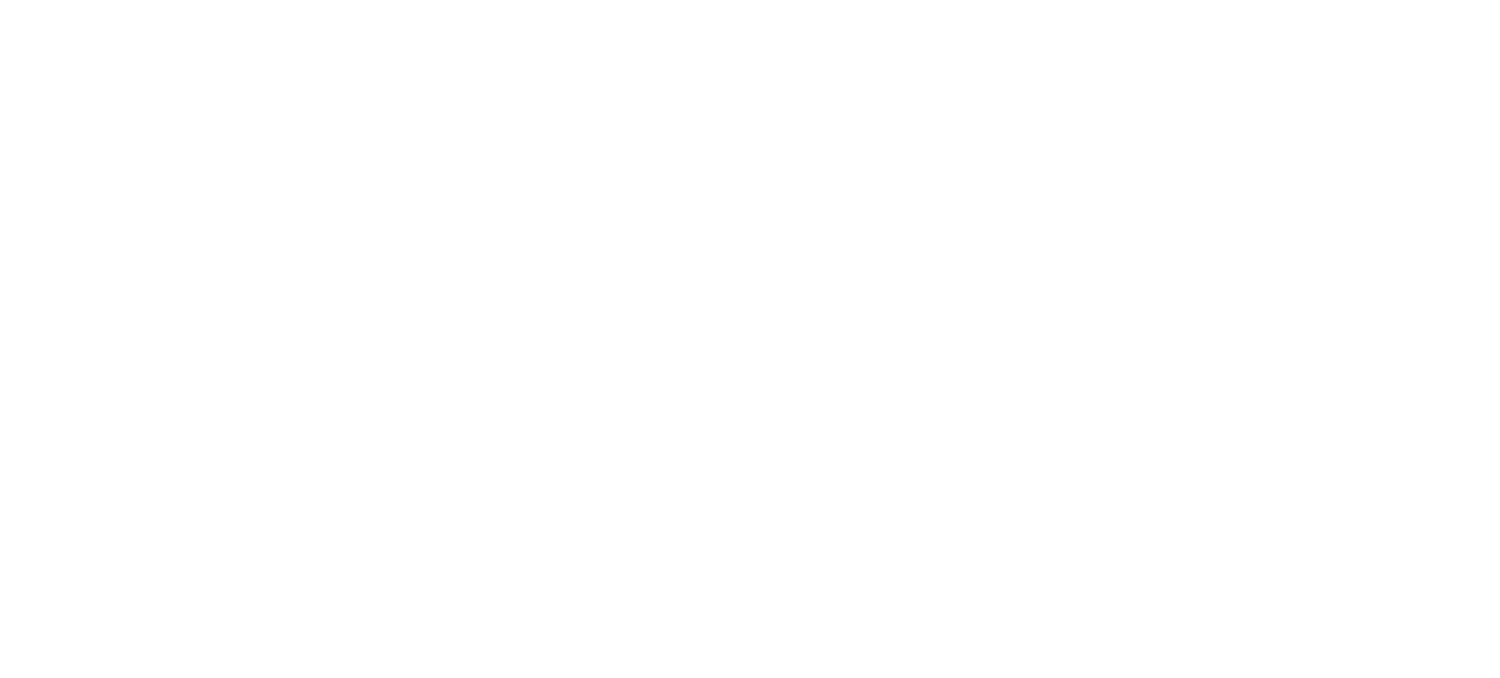 10
La nostra proposta per: Progetti nazionali e ruolo del responsabile
Pierluigi Paolucci a nome della CC3M
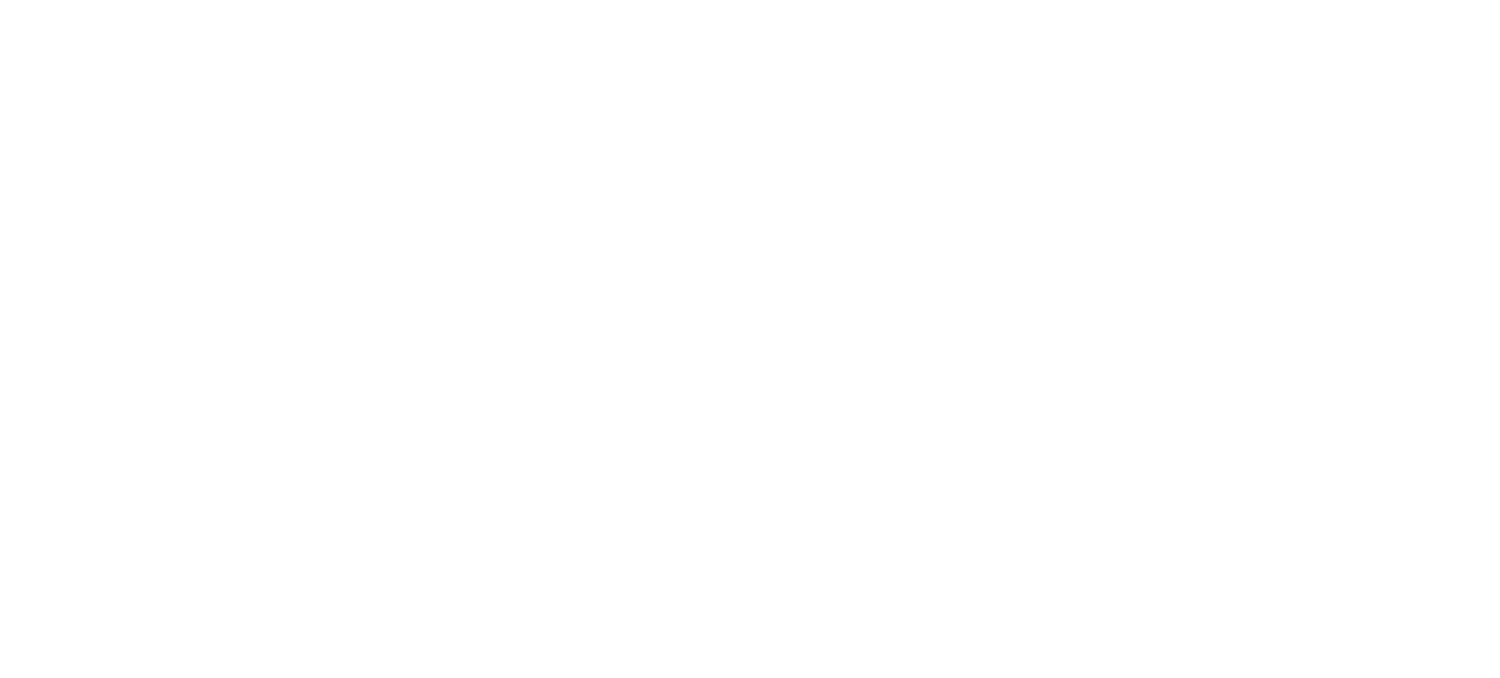 11
Workshop 2024
Pierluigi Paolucci a nome della CC3M
12
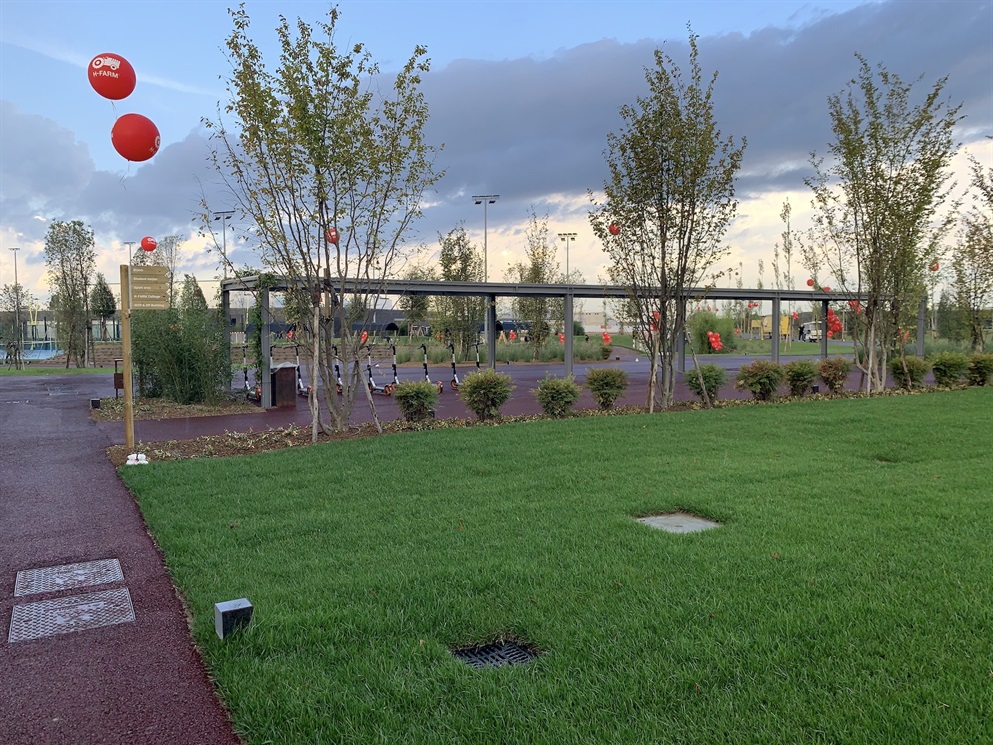 Campus Estivo INFN
Mese di giugno/luglio 
Rivolto a circa 100 studenti e 10 docenti
Come selezionarli?
A chi ci rivolgiamo?
Dove?
Sponsor e fondi esterni
Patrocini 
Partner culturali
Pierluigi Paolucci a nome della CC3M
13
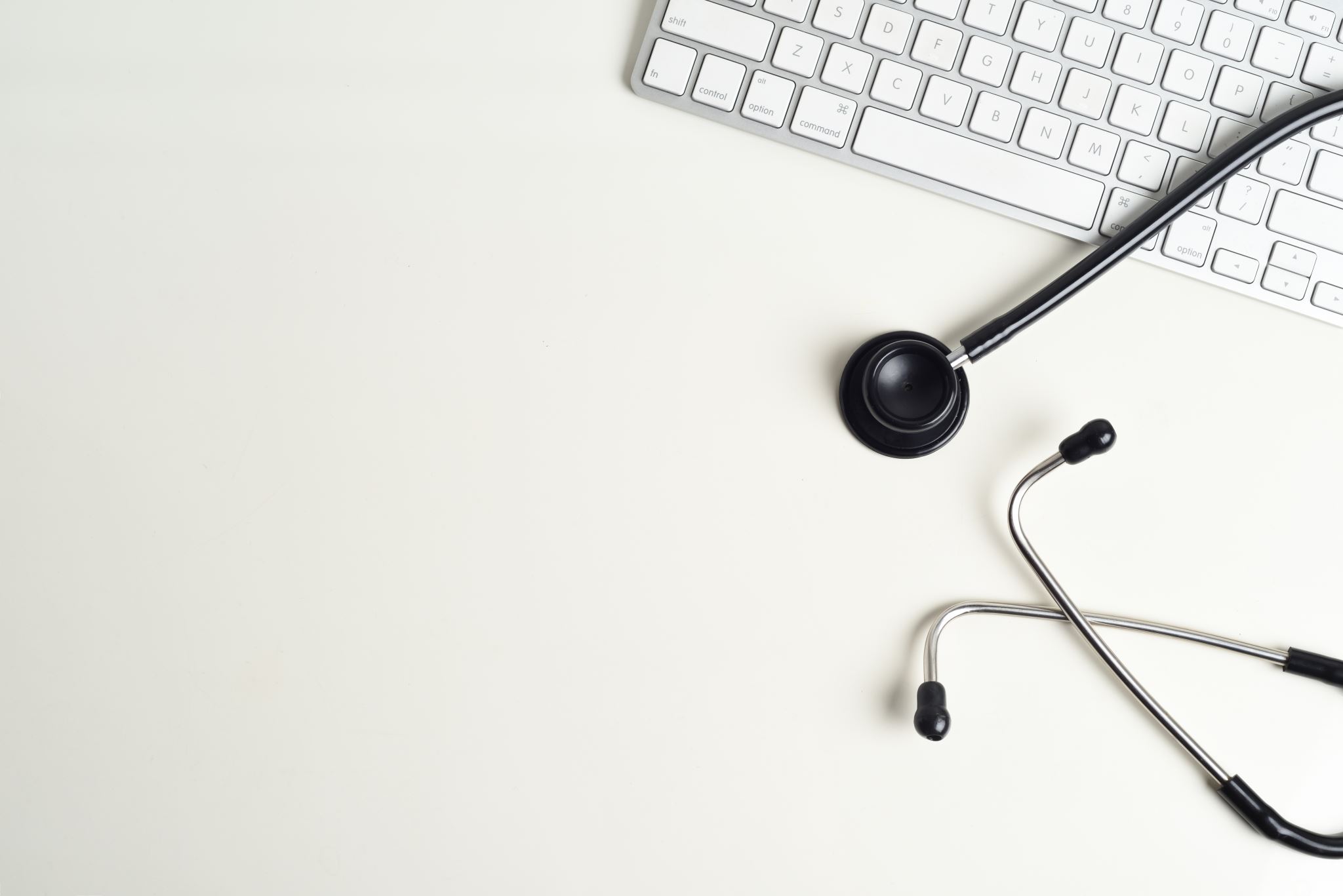 Gruppi di Lavoro della CC3M
Gadget: Quali? Quanti? Algoritmo (Peduto,....)
Quantificare le visite ai Festival  (Cimmino, Caccianiga, Della Torre)
Festival  (Caminata.....)
Exhibit  (Collà Ruvolo, Marcellini,.....)
Sito WEB CC3M (Gozzellino, Collà Ruvolo, Cataldi, Fanti, Circella)
Campus Estivo (…….)
Valutazione (Paolucci......)
Registrazione delle scuole (.....)
Pierluigi Paolucci a nome della CC3M
14
Referee della CC3M
Pierluigi Paolucci a nome della CC3M
15
Creazione dell'albo dei tutor (G. Chiarelli)
comunico che l'avviso di selezione pubblica per il conferimento degli incarichi di lavoro autonomo occasionale presso le Strutture dell'INFN per attività di "Tutor a supporto di iniziative di diffusione della cultura scientifica dell'INFN" è stato pubblicato nella pagina opportunità di lavoro INFN (sezione art. 2222 - concorsi attivi - codice 2/2024)  e nel Portale unico del reclutamento (inPA) - codice CONS/INFN/2/2024.Gli interessati alla selezione,  dovranno inoltrare domanda esclusivamente per via telematica, autenticandosi con SPID/CIE/CNS, compilando il format di candidatura sul Portale «inPA» - raggiungibile dalla rete internet all'indirizzo: https://www.inpa.gov.itLe domande possono essere presentate entro  le ore 23:59 del giorno 3 febbraio 2024.
A seguito di una determina del DG:
Verrà creato un albo valido 12 mesi con i candidati tutor
Richieste minimali: triennale STEM,  95/100
Fino a due sedi nella domanda
Finanziamento centrale (32KE)
Una commissione stilerà le graduatorie
Una graduatoria per ogni Struttura
I Direttori potranno attingere al personale nell'albo seguendo la graduatoria
I progetti della CC3M
Pierluigi Paolucci a nome della CC3M
17
Cosa finanzia la CC3M
Pierluigi Paolucci a nome della CC3M
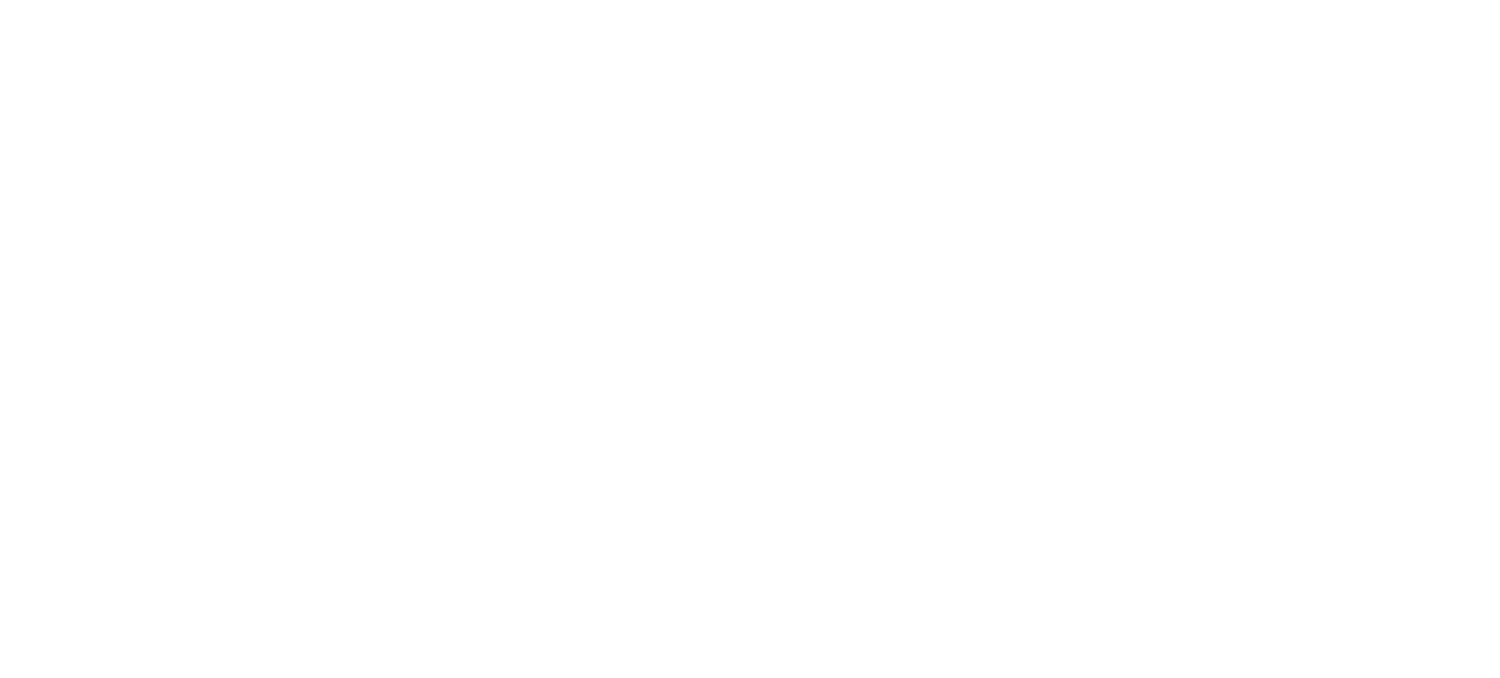 18
Elenco dei progetti CC3M
Pierluigi Paolucci a nome della CC3M
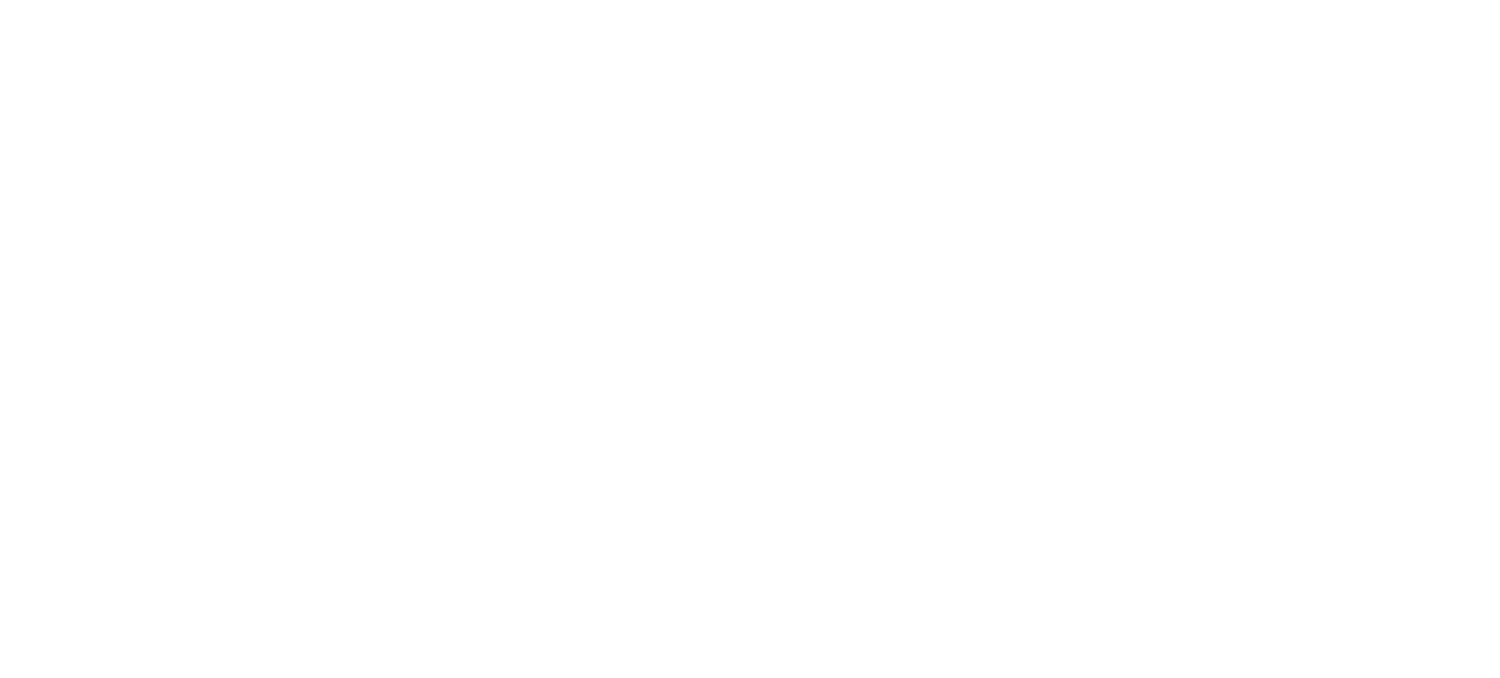 19
STUDENTI
50%
DOCENTI
19%
FESTIVAL
FIERE
PUBBLICO
31%
Pierluigi Paolucci a nome della CC3M
A chi ci rivolgiamo? Al 69% al mondo della scuola
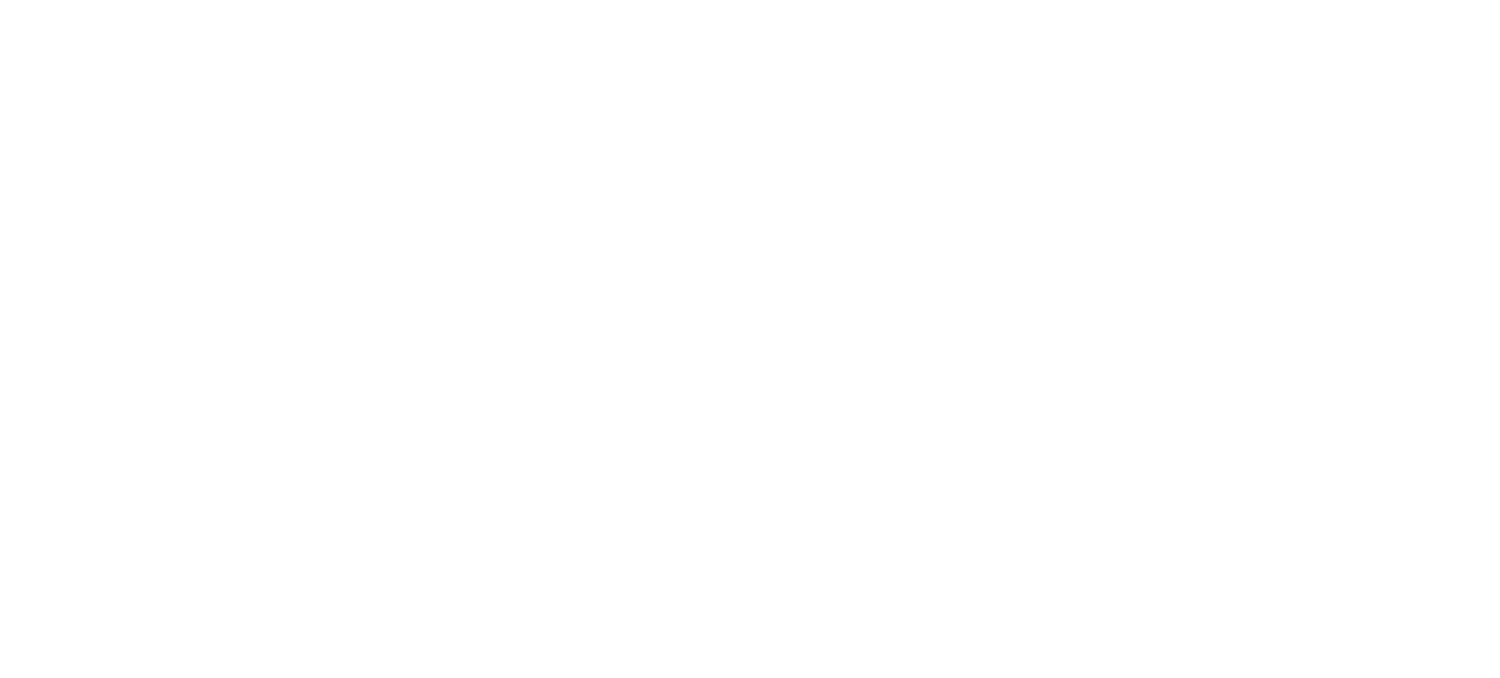 20
Pierluigi Paolucci a nome della CC3M
Da aggiornare
Più di 70.000 persone
38.000 studenti/docenti (stima molto precisa)
32.000 dai Festival/Fiere (stima approssimativa)
Quante persone raggiungiamo ogni anno
21
Pierluigi Paolucci a nome della CC3M
Come partecipano le strutture e il personale
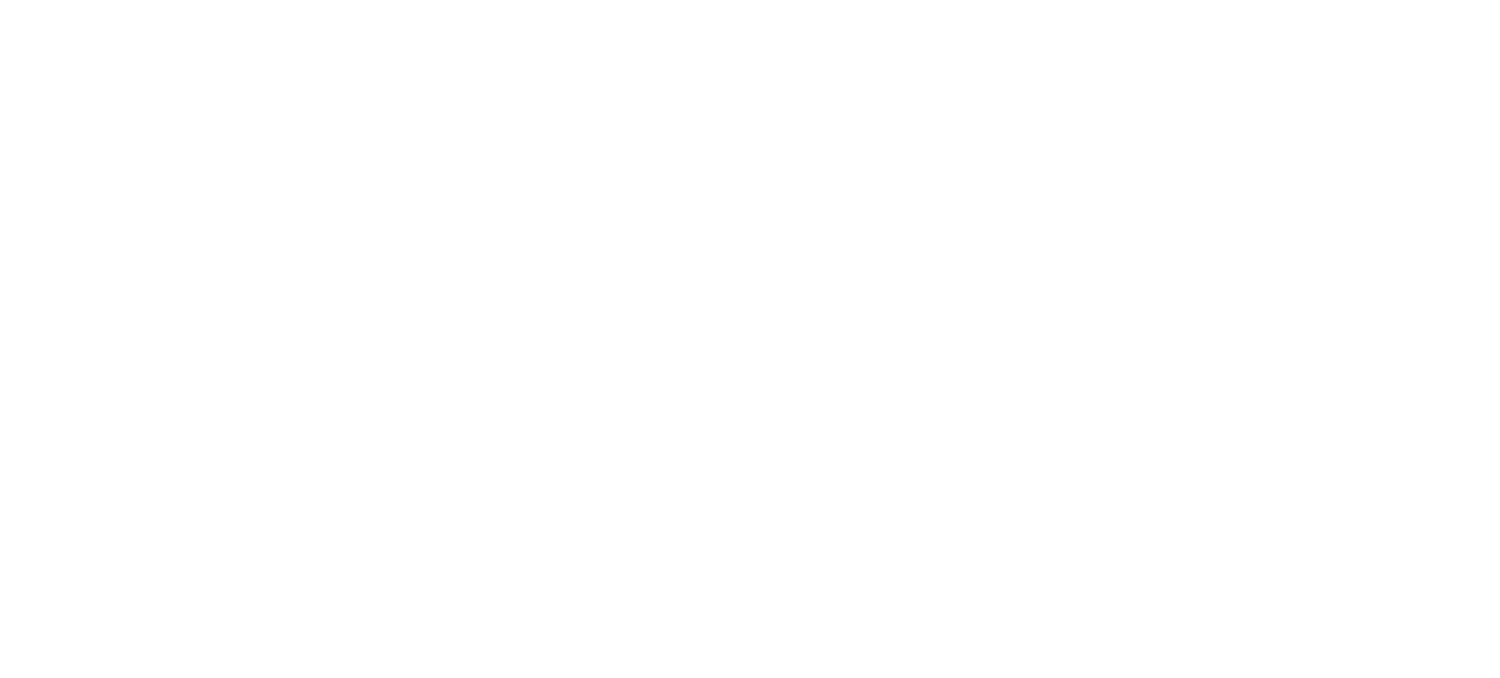 22
Pierluigi Paolucci a nome della CC3M
Le attività nella strutture
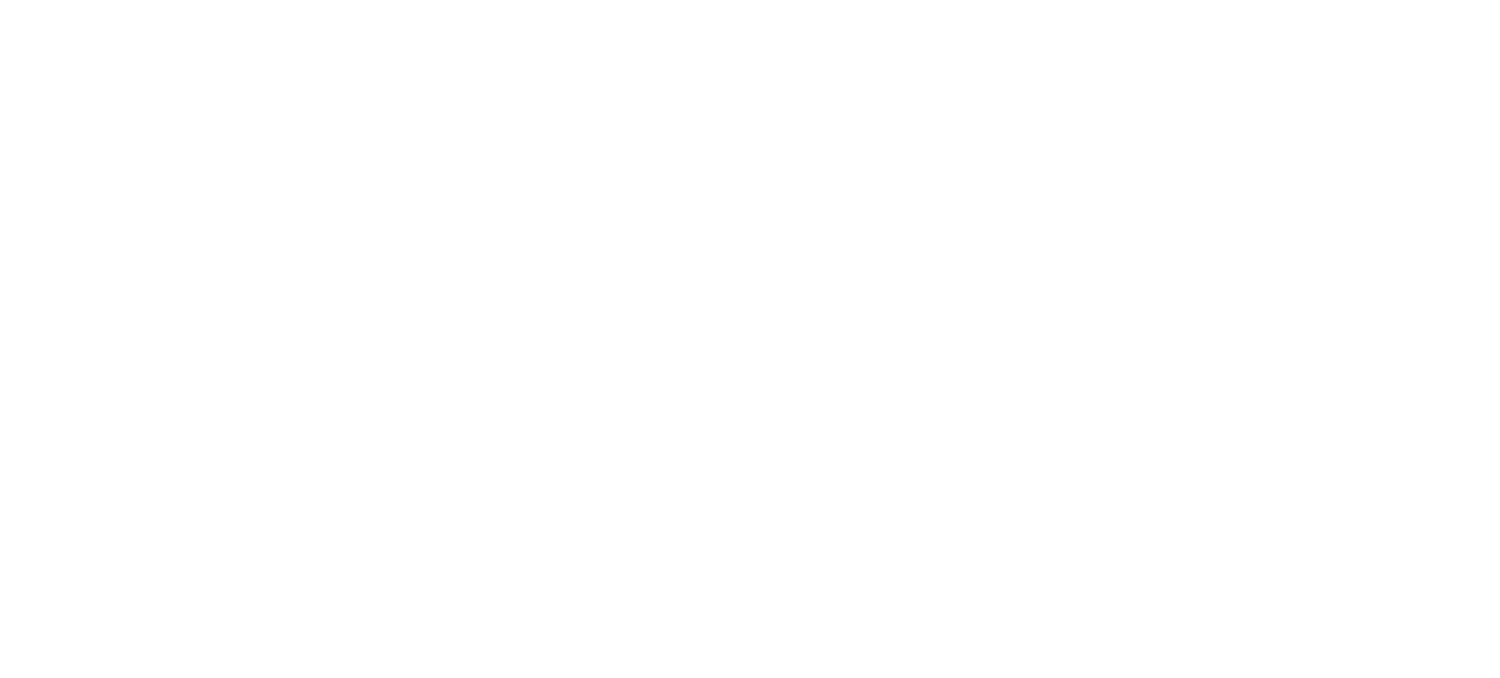 23
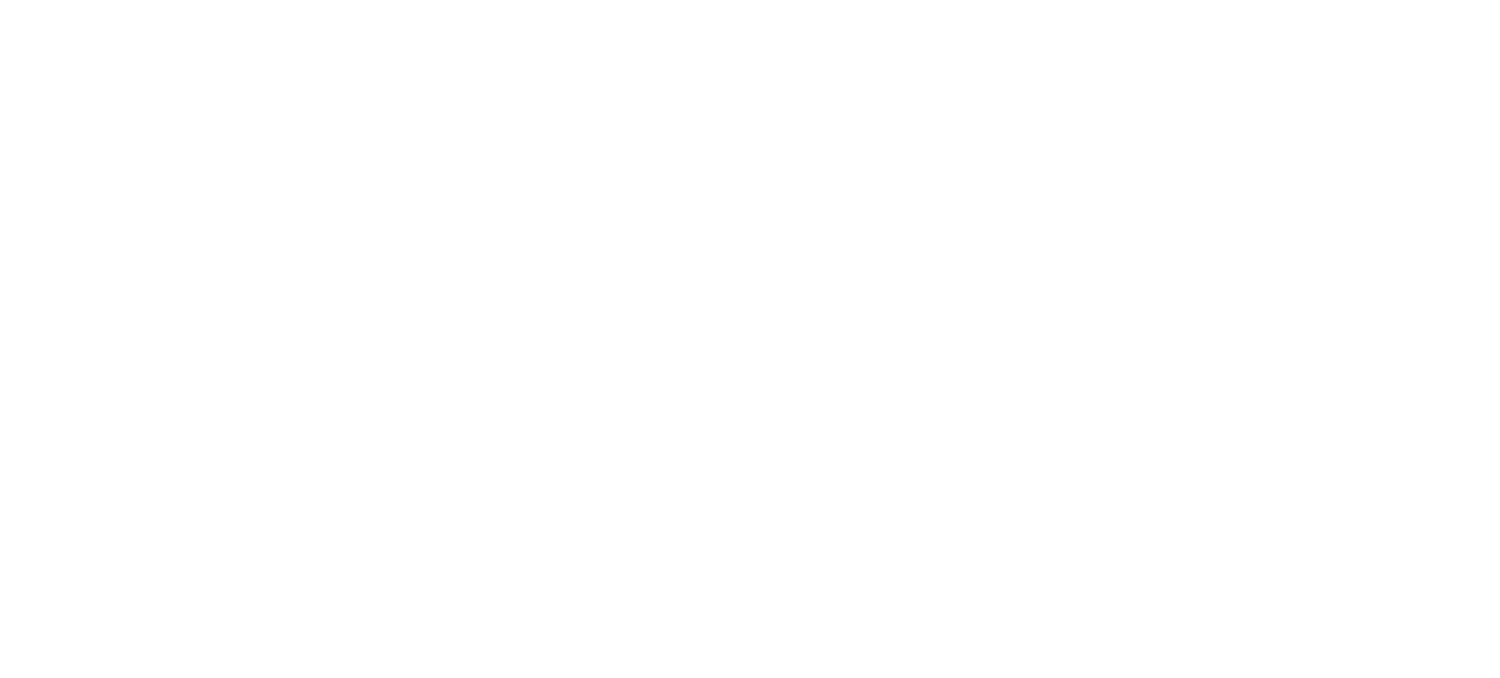 Progetti della CC3M
Pierluigi Paolucci a nome della CC3M
24
Il supporto delle strutture
Pierluigi Paolucci a nome della CC3M
25
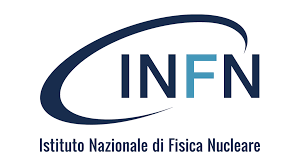 Supporto da parte delle strutture
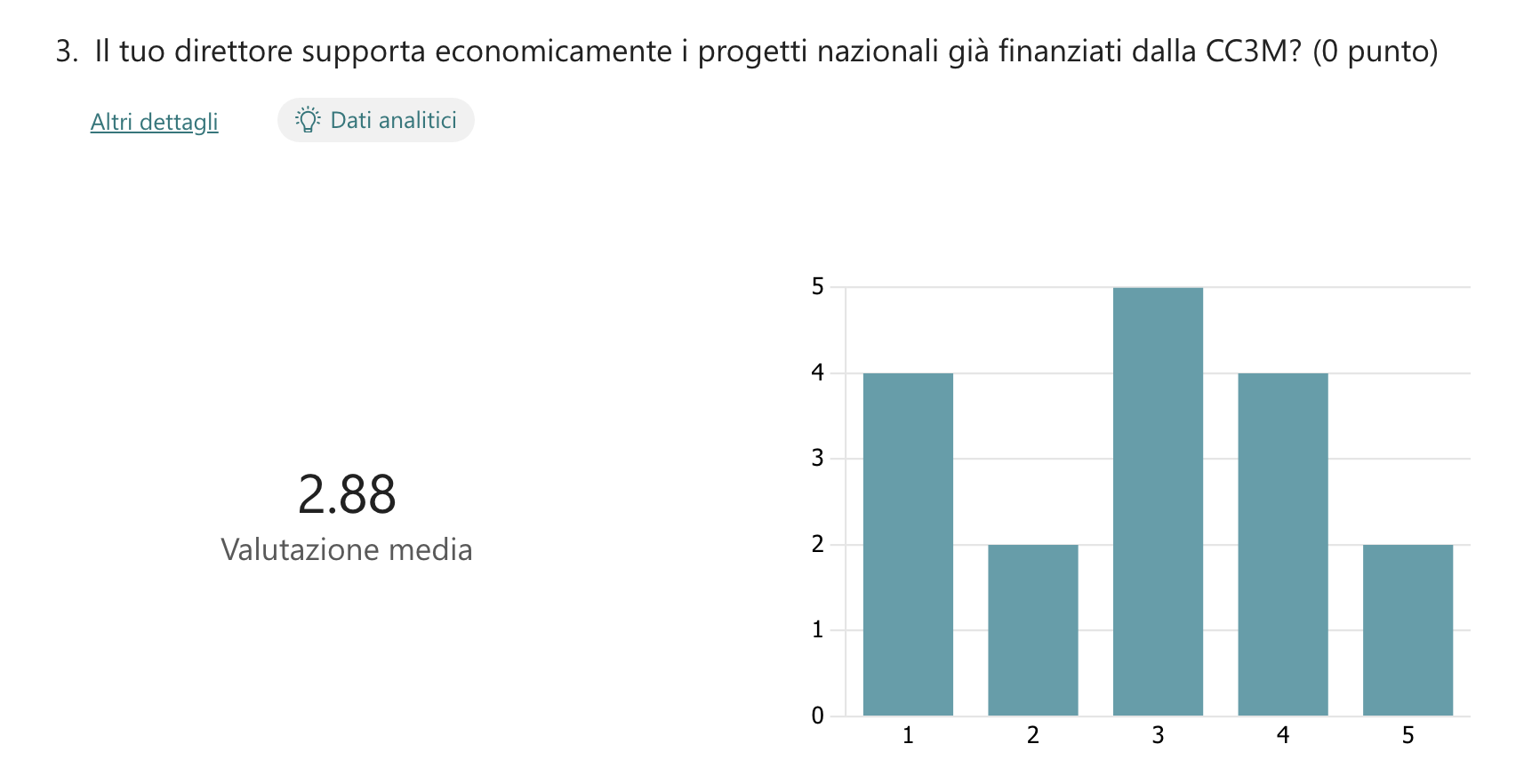 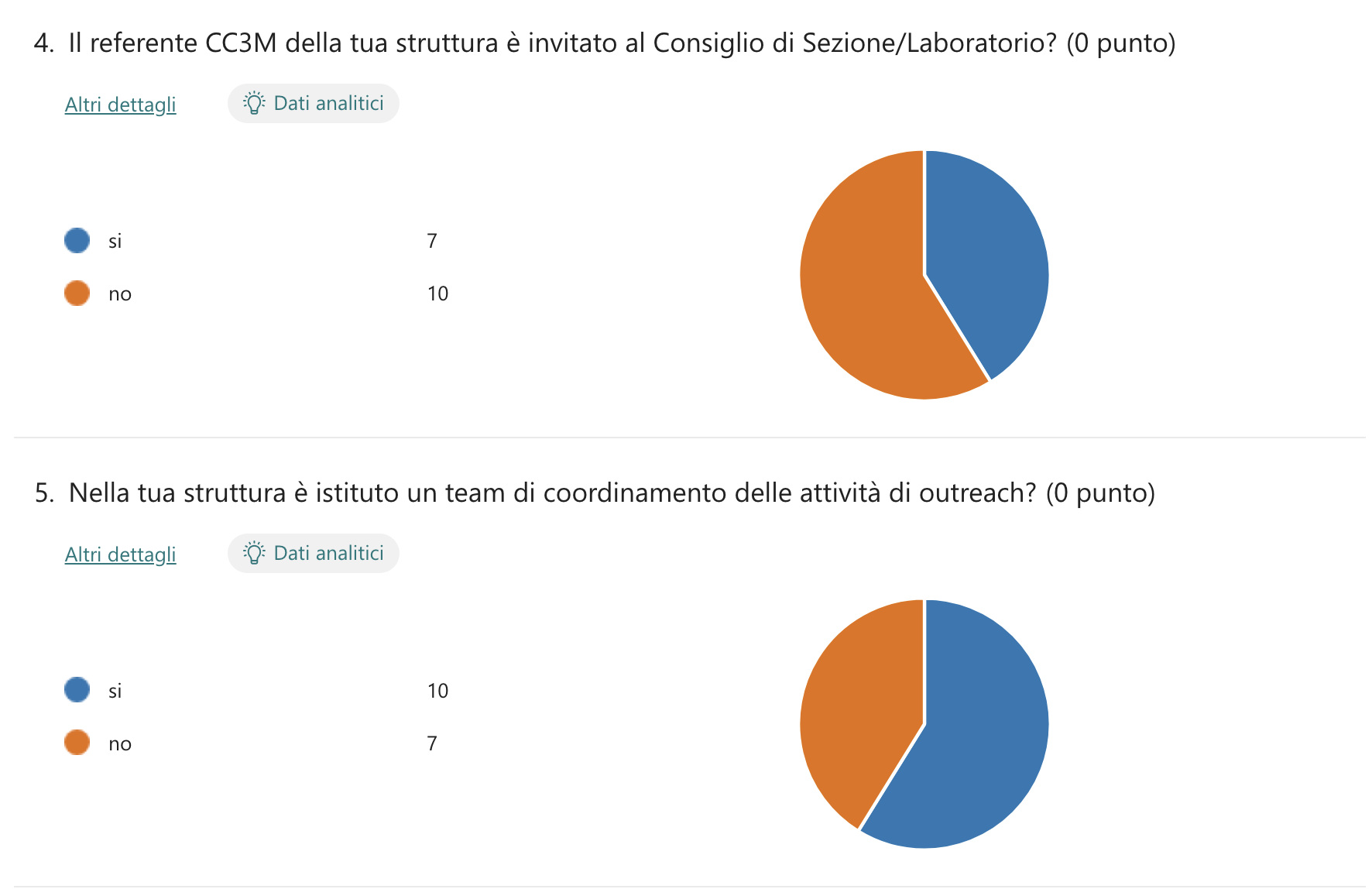 Sovvenzioni totali vanno da 1.000 a 10.000 euro l’anno
Pierluigi Paolucci a nome della CC3M
26
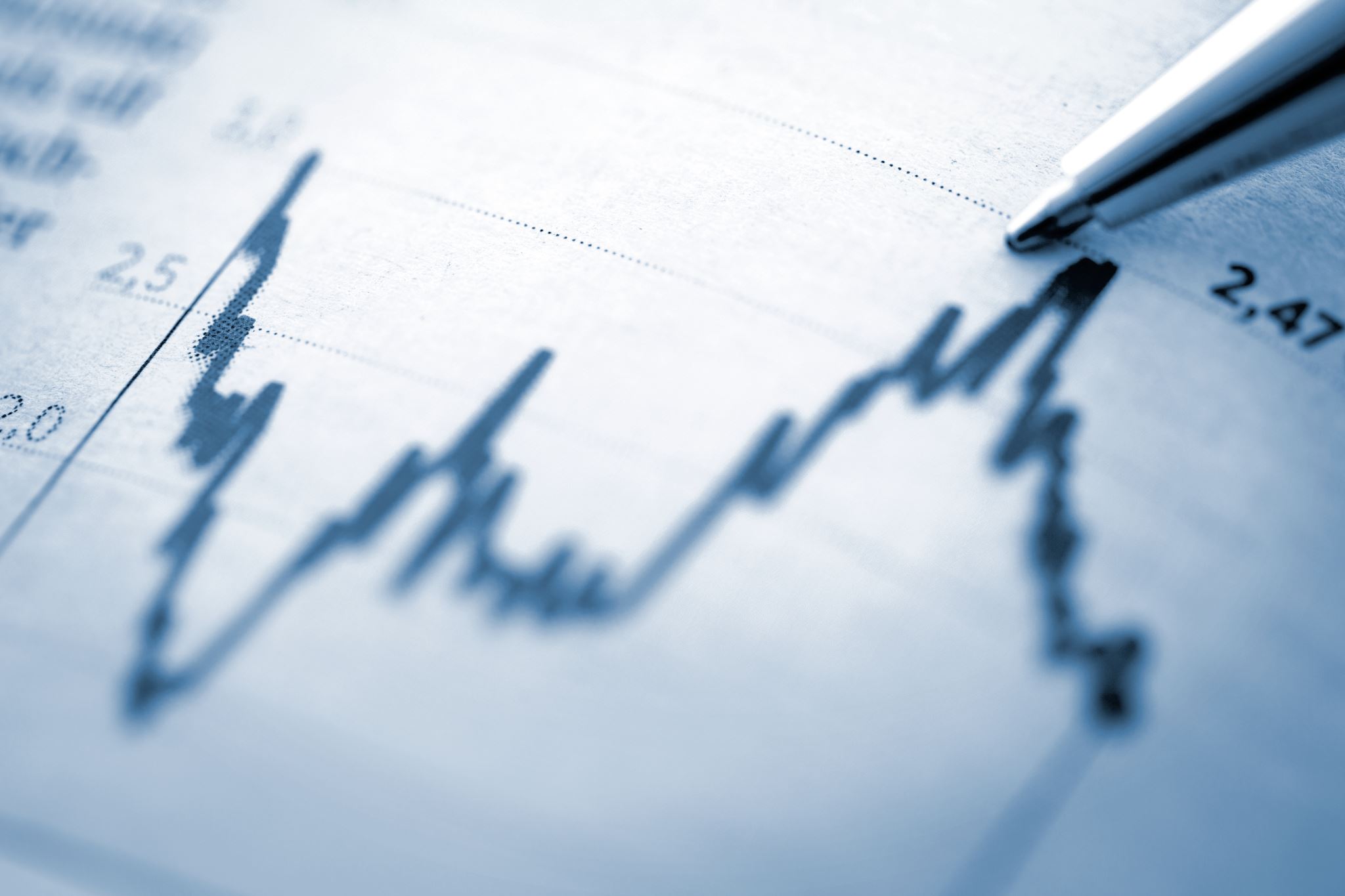 Il budget della CC3M
Pierluigi Paolucci a nome della CC3M
27
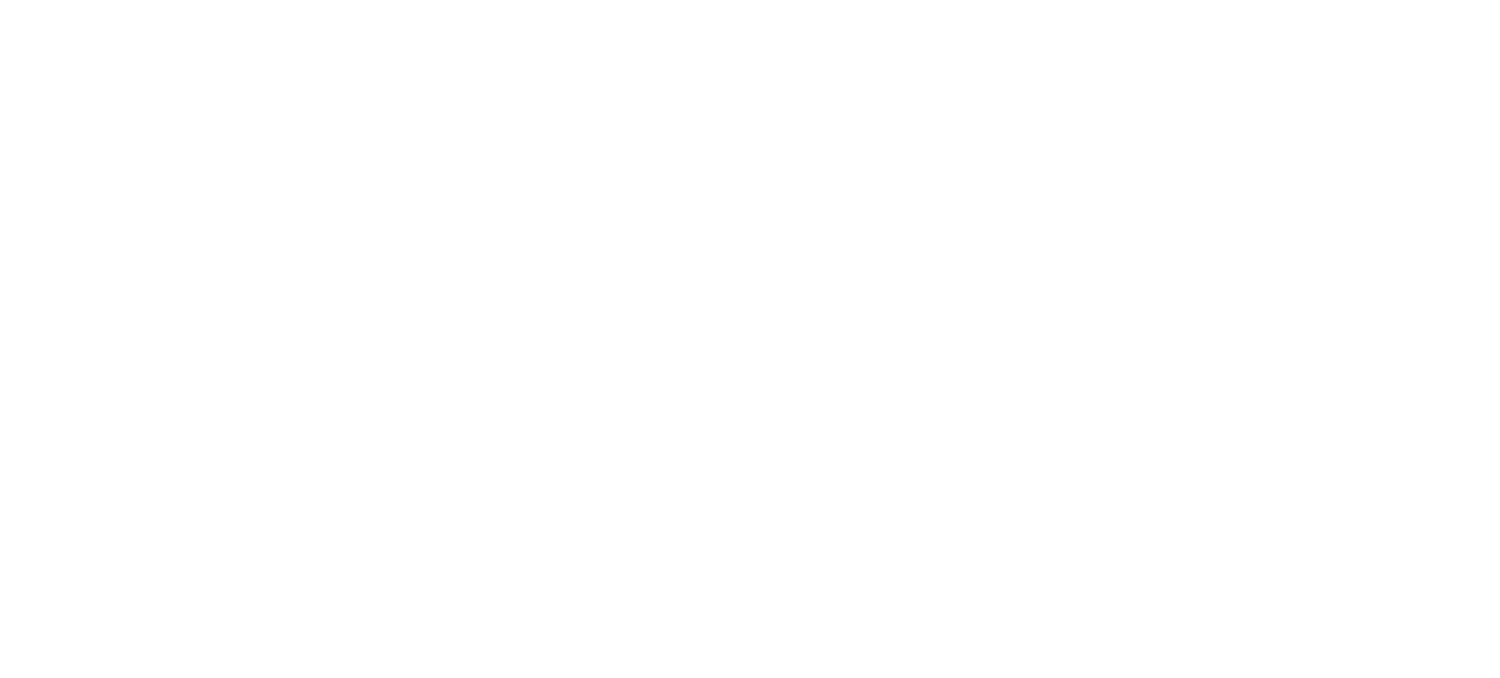 Questioni di Budget CC3M
2021 – spesa inferiore per la pandemia
2022 – aumento del tetto di budget da 300 k€ a 330 k€
Pierluigi Paolucci a nome della CC3M
k€
anno
28
55% ai progetti per le Scuole
20% alla Formazione dei docenti
20% ai Festival e alle Fiere
8% al portale WEB SxT
Come distribuiamo il budget oggi
Pierluigi Paolucci a nome della CC3M
29
Pierluigi Paolucci a nome della CC3M
Budget 2023da 420 richiesti a 330 k€ assegnati
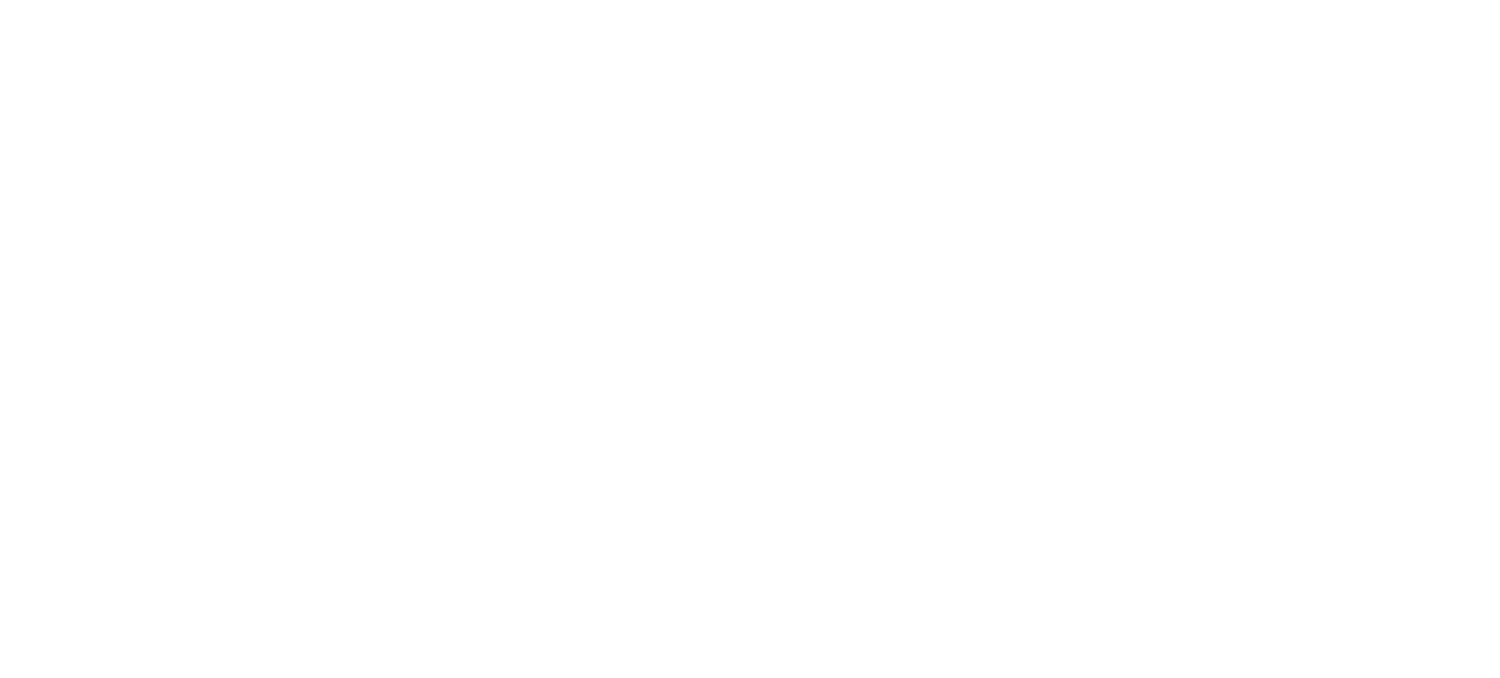 30
Sono circa il 20% del budget totale della CC3M e sono a tutti gli effetti 
un costo fisso.
Grazie a loro raggiungiamo un pubblico molto vasto e di diverse estrazioni
Culturali.
Sono un patrimonio da conservare e finanziare.
Ce ne sono altri ‘’locali’’ che nel futuro potremmo prendere in 
considerazione? La risposta è SI.
Festival e Fiere
Pierluigi Paolucci a nome della CC3M
Costo fisso di circa 75 k€
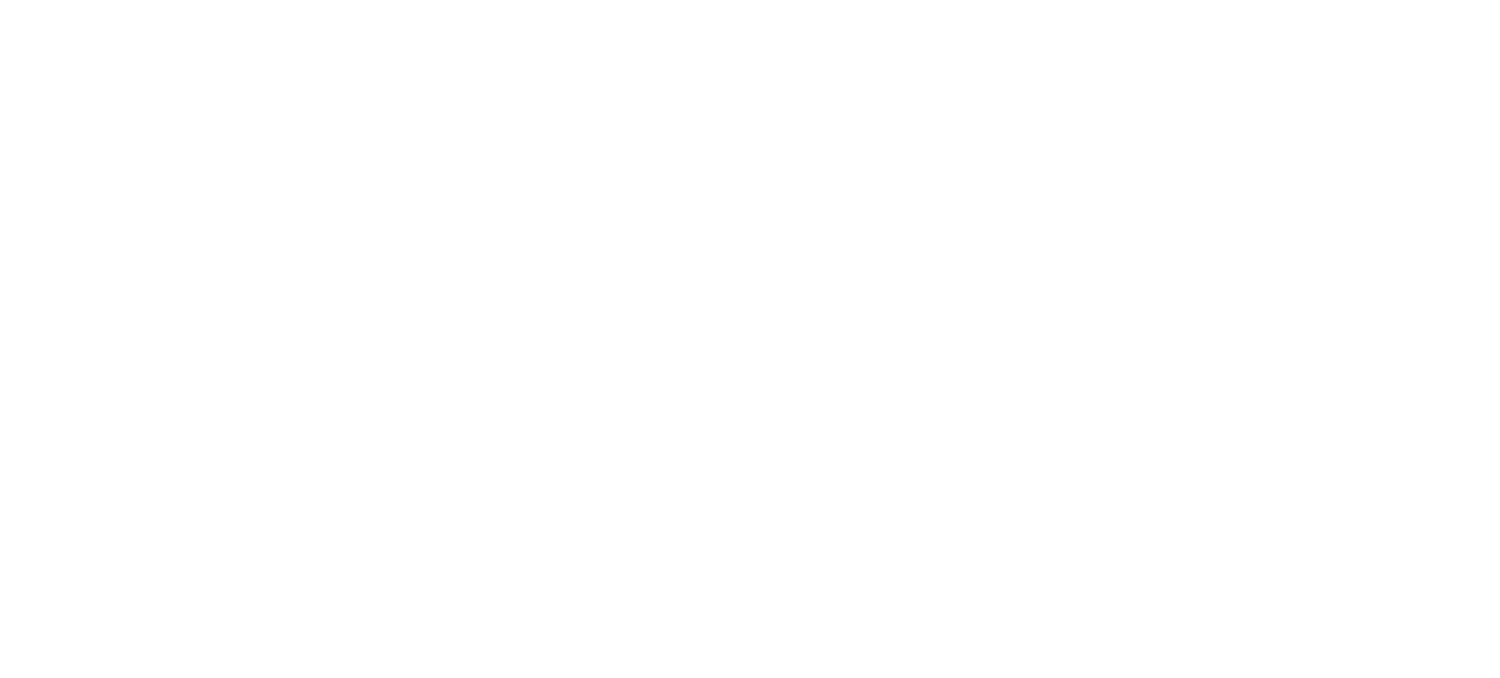 31
È uno dei più ‘’vecchi’’ progetti dell’INFN (IPPOG)
Coordinamento internazionale con molti esperimenti (LHC, Belle, Dark Matter, Fermi, Cosmic Ray…)
Raggiungono 4.000 studenti l’anno.
Finanziati dalle strutture in modo diverso.
CC3M fino ad oggi finanziava i gadget.

Costo stimato l’anno di 30 k€ (~ 1.5/struttura)

Responsabile Nazionale – Ezio Torassa (Padova) e Catia Peduto (Presid.) che sono anche referente di IPPOG
Responsabili locali
Budget locali di una quota fissa calcolato sui partecipanti (serve algoritmo)
Le Masterclass devono diventare un progetto nazionale
Pierluigi Paolucci a nome della CC3M
32
Residui 2023 CC3M 
Pierluigi Paolucci a nome della CC3M
33
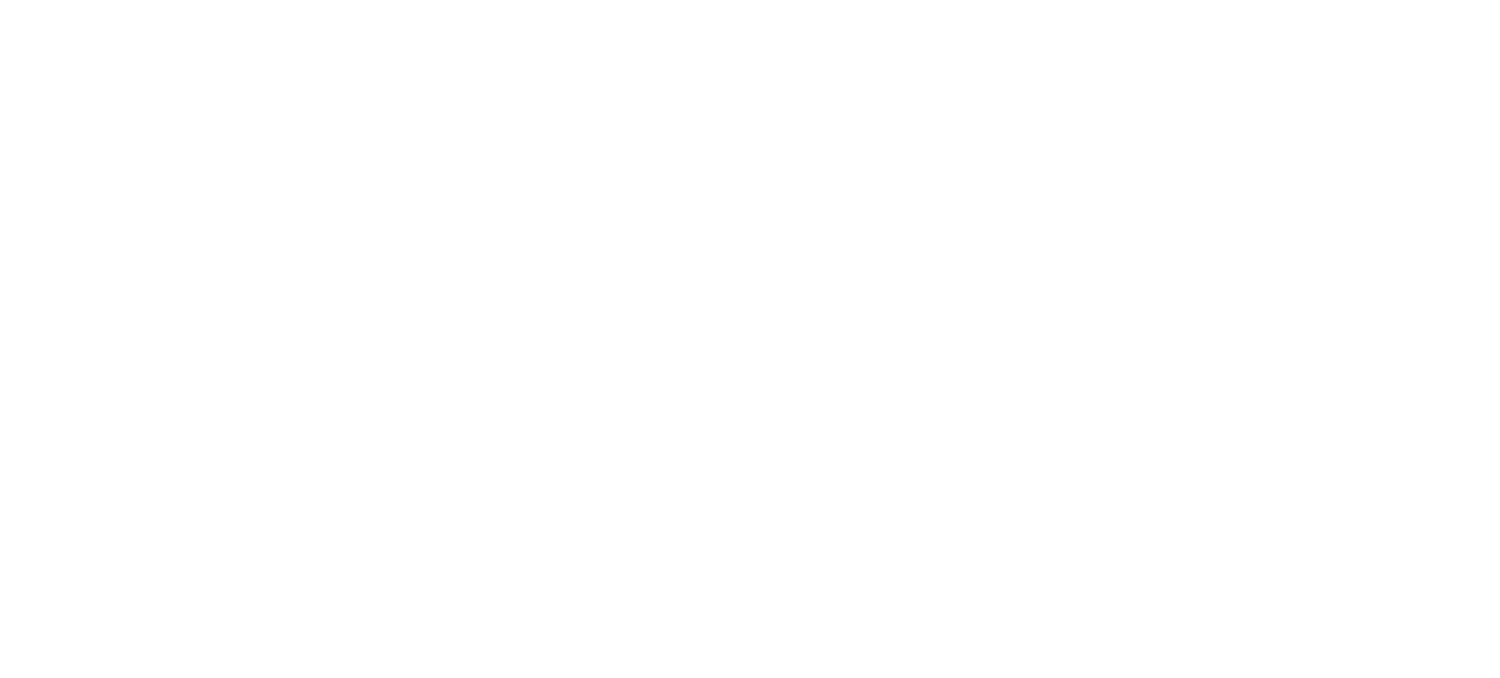 Gestione del budget 2024
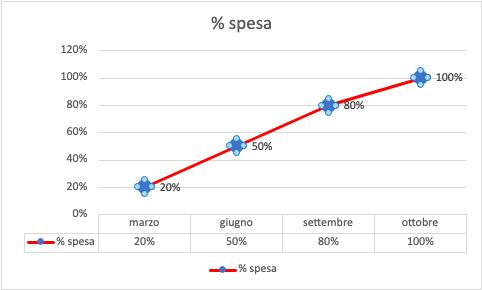 Profilo di spesa trimestrale 
Ad ottobre 2023 impegnato solo il 60%
A fine ottobre tutti i residui tornano alla commissione.
Assegniamo il 50% + 20% SJ. 
Il restante 30% resta alla CC3M per nuove proposte e richieste in corso d’anno.
Gli storni sono consentiti solo con il consenso della CC3M e dei referee.
Pierluigi Paolucci a nome della CC3M
34
Timeline della CC3M
Pierluigi Paolucci a nome della CC3M
35
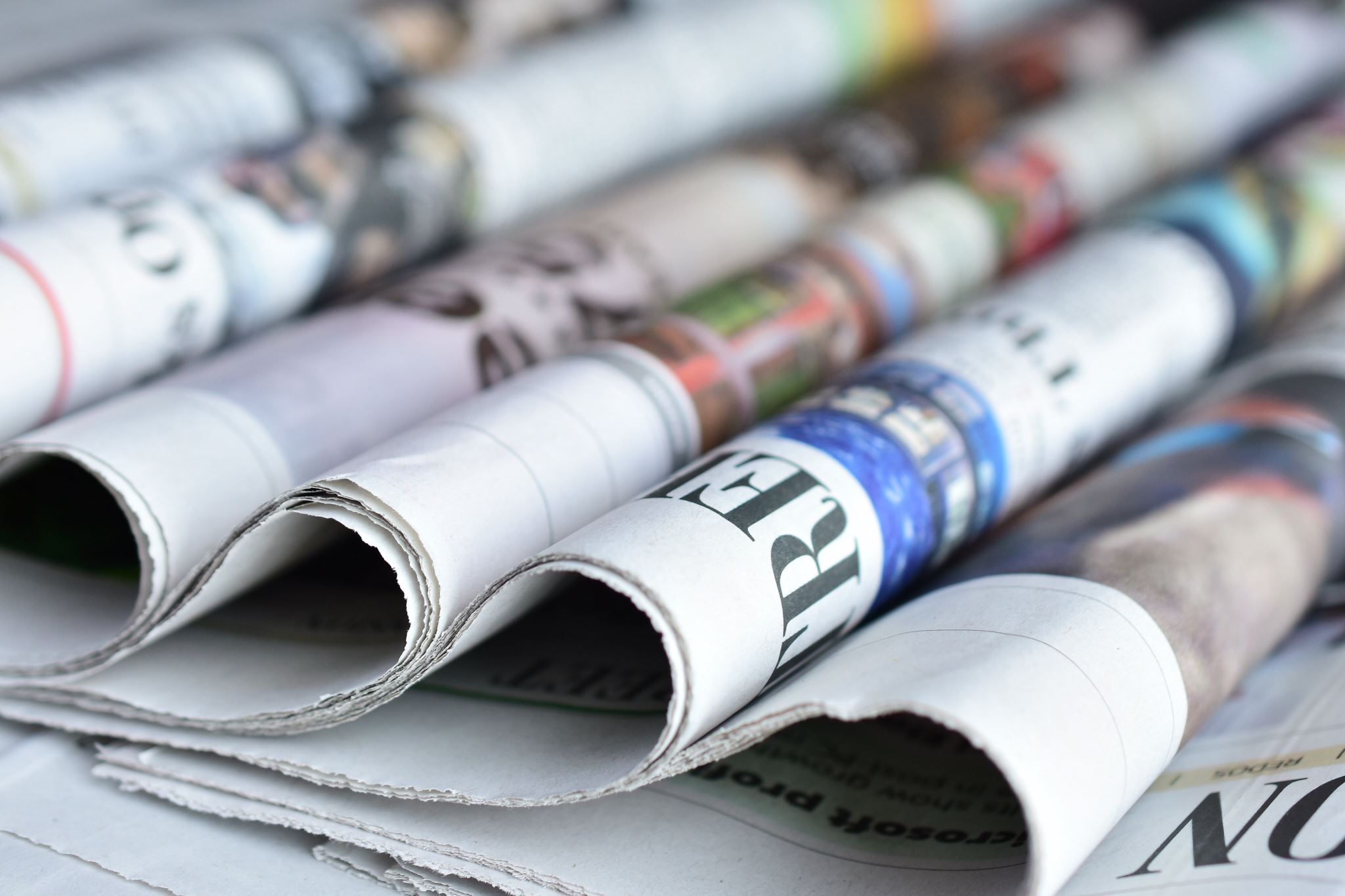 Proposte e novità
I prossimi obbiettivi
Aumentare la partecipazione del personale nelle attività di divulgazione scientifica.
Budget per le nuove attività nazionali.
Quantificare l’attività svolta (FTE reali).
Certificare le attività svolte.
Valorizzare il ruolo del Referente locale della CC3M.
Referaggi, gruppi di lavoro, report in CC3M
Partecipazione al consiglio di Sezione/Laboratorio
Budget di dotazione (su fondo extra)
1 k€ di consumo + 1 k€ di missioni
Pierluigi Paolucci a nome della CC3M
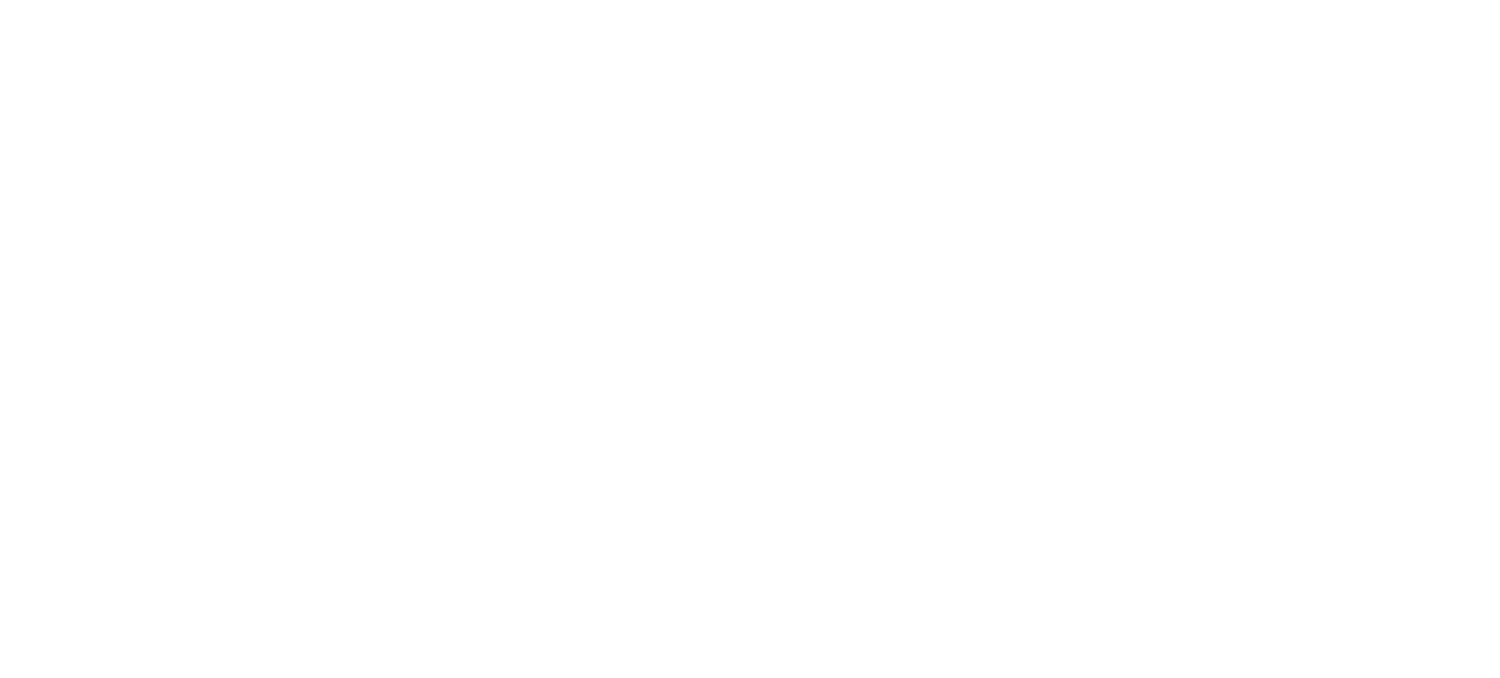 37
I prossimi goal- sinergie tra i progetti
Creare sinergie tra progetti;
Attività comuni
Eventi e premiazioni

Alcune idee:
Gruppi vincitori di progetti INFN sono invitati alla scuola Inspyre.
Gruppi di docenti che si sono messi in evidenza partecipano di diritto a PID.
Master Comuni Nazionali
Registriamo i seminari nazionali per metterli a disposizione di tutti su youtube.
Post social generali e nazionali.
Pierluigi Paolucci a nome della CC3M
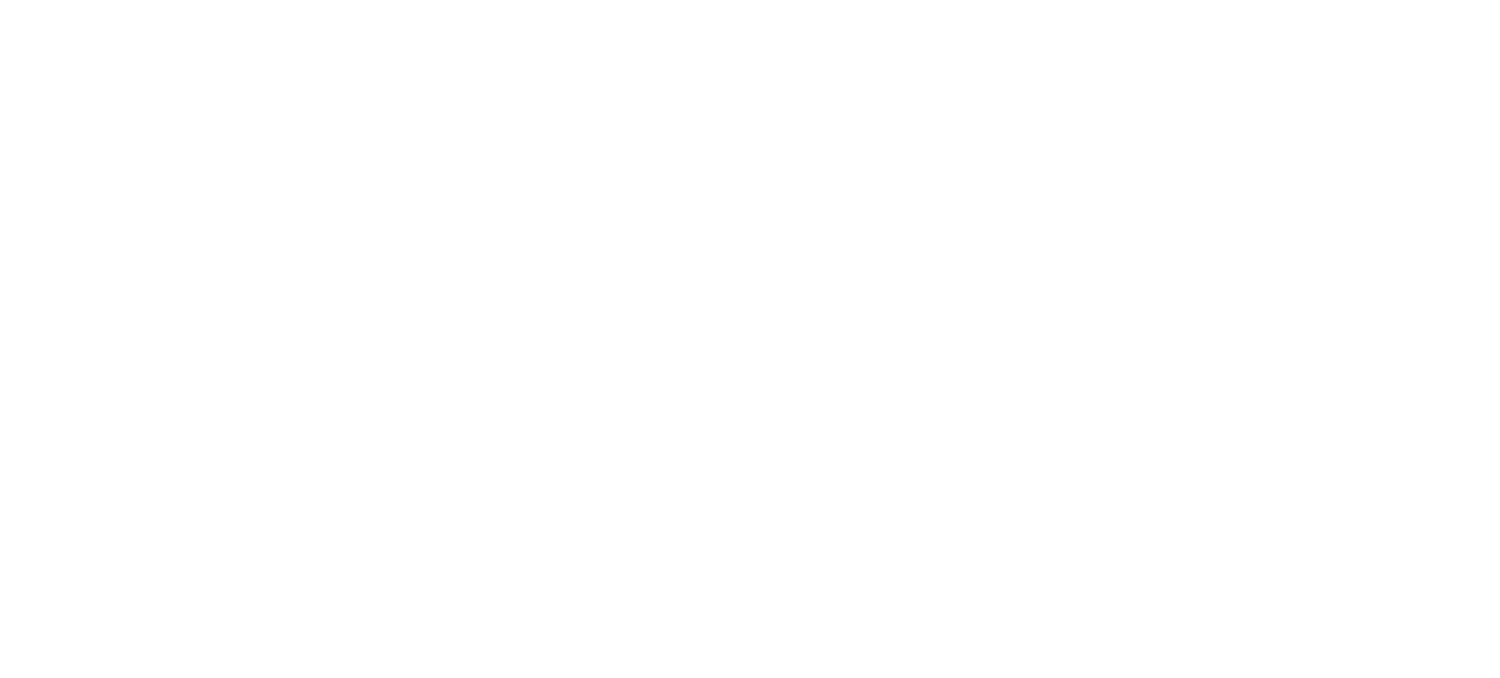 38
I prossimi goal – fondi esterni
L’unico modo di aumentare in modo sostanziale il nostro budget variabile è quello di accedere a Fondi esterni in modo comunitario e/o di progetto
Negli ultimi 4 anni abbiamo ricevuto circa 175 k€ da fondi EU/MIUR 
Circa 40 k€ da sponsor e patrocini.
Idee:
Aiuto nello scrivere progetti EU, MIUR e PON/POR.
Ricerca di sponsor culturali ed economici
Materiale per la promozione delle nostre attività INFN di divulgazione scientifica
Brochure, filmato e materiale sviluppato dall’Uff. Comm. e ditta esterna.
Pierluigi Paolucci a nome della CC3M
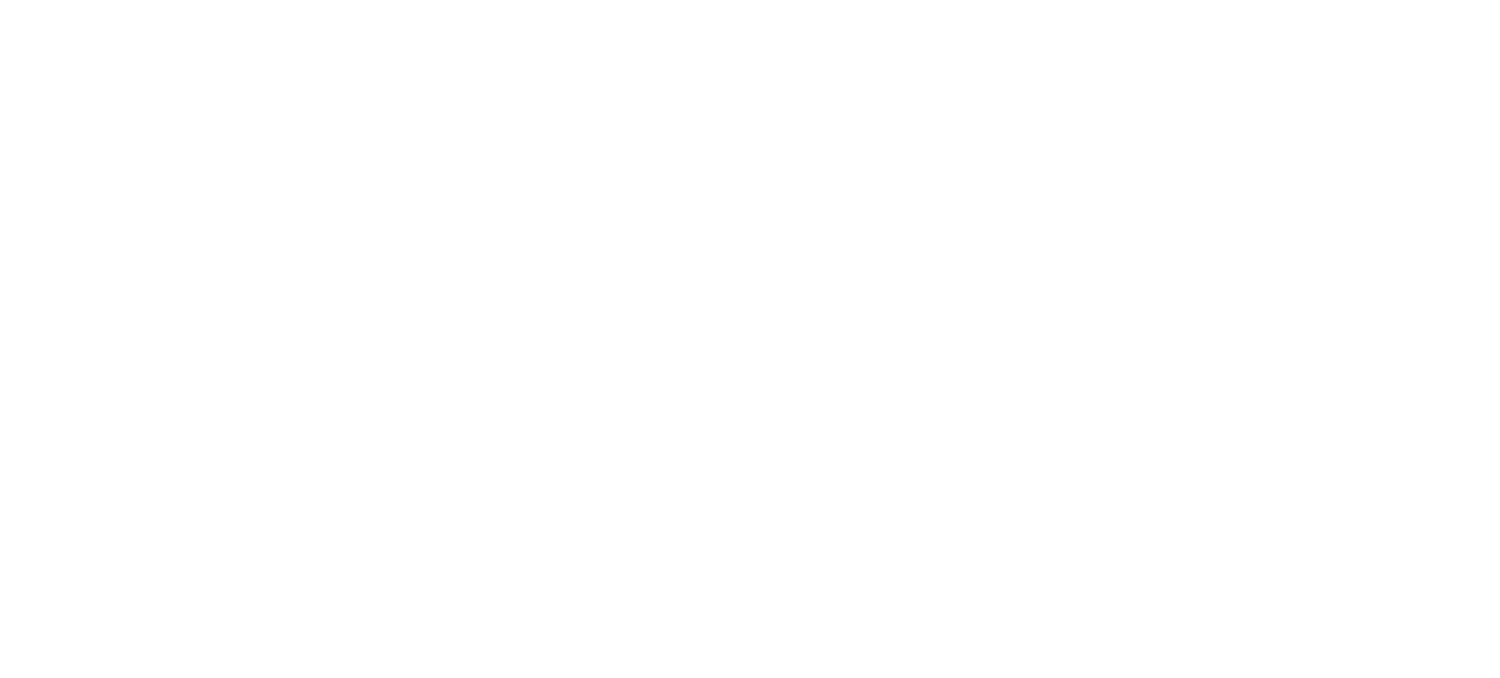 39
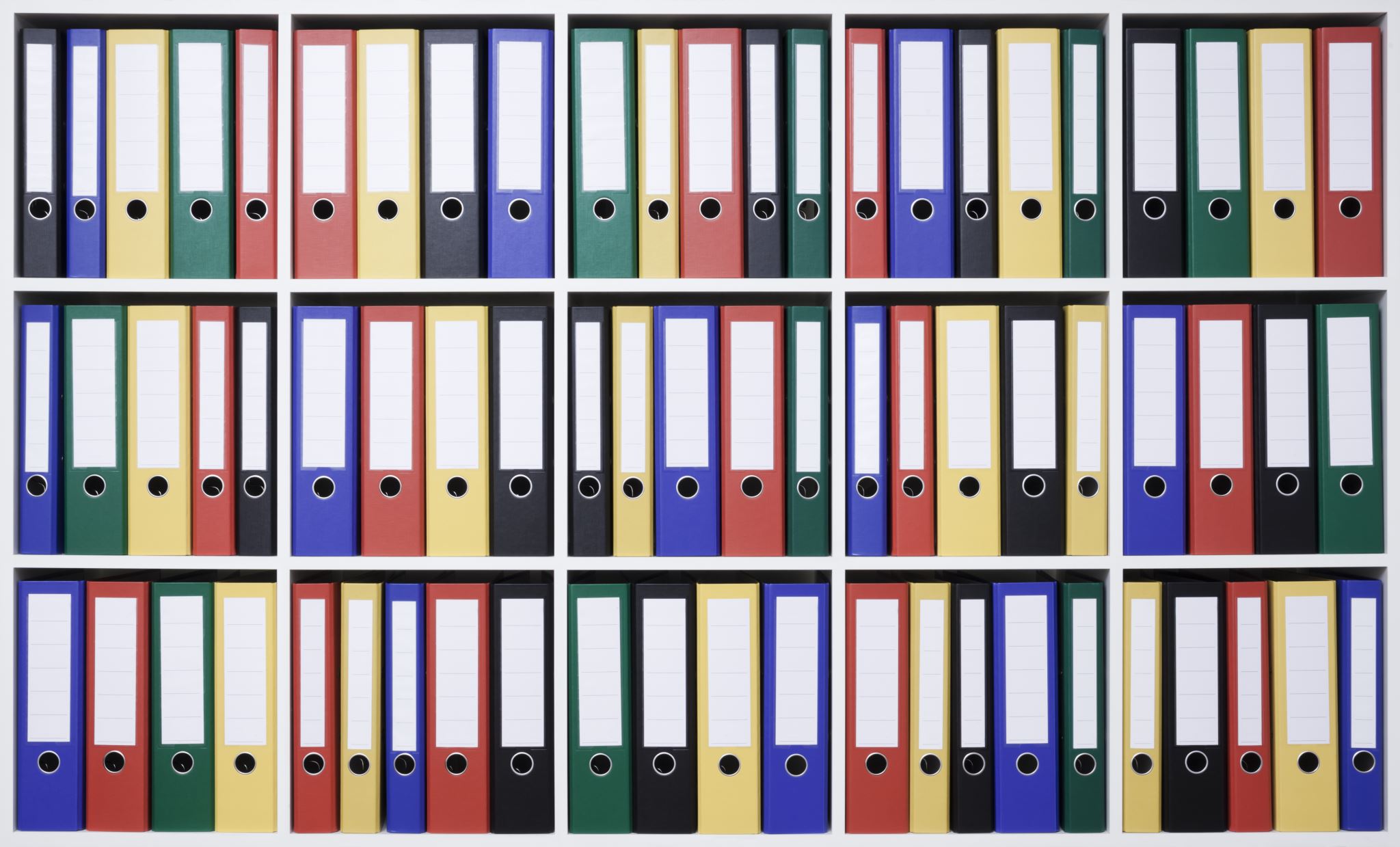 Agenda, Sito e Repository documenti
TEAMS + One Drive (repository unica) 
Documenti della commissione
Budget e grafici
Assegnazioni e Storni
Set di risultati e Slide comuni
Materiale per le scuole (PCTO)
Regole e documenti per la privacy
https://cc3m.infn.it/
https://collisioni.infn.it/
Pierluigi Paolucci a nome della CC3M
40
Riepilogo delle richieste e delle proposte
Valorizzare il ruolo del Referente localmente e in CC3M.
Uniformare, quando possibile, il supporto delle strutture.
Necessario un aumento di budget (2024-2026)
Ricerca di Fondi esterni e sponsor centralizzati.
Campus Estivo INFN per studenti.
Pierluigi Paolucci a nome della CC3M
41
Calendario delle riunioni
Google Calendar delle riunioni
Pierluigi Paolucci a nome della CC3M
42
Conclusioni
Pierluigi Paolucci a nome della CC3M
43